Welcome to Decent Exposure Volume VIII
perseverance: Slide 11
replete: Slide 12
diabolical: Slide 13
plummet: Slide 14
demure: Slide 15 
chagrin: Slide 16 
askance: Slide 17               ruminate: Slide 18   
boisterous :Slide 19  
apparition: Slide 20  
jovial :Slide 21   
fiasco :Slide 22 
vigilant :Slide 23  
blithe :Slide 24  
cavort :Slide 25  
coquette :Slide 26
aura: Slide 2
tangible: Slide 3
eccentricity: Slide 4
resolute: Slide 5
brigand: Slide 6
enthralled: Slide 7
culprit: Slide 8
apprehensive: Slide 9
bemused: Slide 10
Aura : a distinctive but intangible quality
     surrounding a person or thing
Synonyms: halo, mystique
Forms:  Noun: aura, auras       Verb: 00
              Adjective: 00              Adverb: 00
An evil
radiating from Tantalus was as
You’ve got this, like, I don’t know, this
It seemed to have  an
of warmth,
There was an
of menace about her even
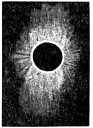 when at a distance, and when she came up close
strong as any monster I’d ever faced.
but also an inherent danger.
thing going on.
D.J. Machale, The Merchant of Death
Eoin Colfer, Artemis Fowl
Rick Riordan,  The Sea of Monsters
you could almost feel the dangerous heat
aura
aura
aura
radiating from her as a red-hot rod of metal.
aura
Roald Dahl, Matilda
Any form of the word “aura”  will appear once in every 3,091   pages of text.
My exclusion is
Beside me, Eli just stood there, the awkwardness
Sometimes I think that evil is a
Some curious warmth that was almost
as if concrete walls
Tangible: having physical substance; real;
	touchable              
Synonyms: corporeal
Antonyms:  intangible
Forms:  Noun: tangibility        Verb: 00
              Adjective: tangible     Adverb: tangibly
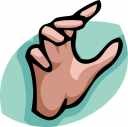 shone out of Miss Honey’s face when she spoke
thing-- with wave lengths, just as sound and light
have formed around me.
something you could feel.
have.
to a confused and homesick newcomer to the class.
Richard Connell, The Most Dangerous Game
Sarah Dessen, Along for the Ride
Kathryn Sockett, The Help
Roald Dahl, Matilda
tangible,
tangible
tangible
tangible,
Any form of the word “tangible”  will appear once in every  945  pages of text.
This woman, in all her
You’re turning into an old
Settlers arrived—mostly wayward souls and
His eyes narrowed slightly as he took in Dumbledore’s
and in her
Eccentricity : a human quality or habit that
     is out of the ordinary                
Synonyms: oddness, uniqueness, nonconformity
Antonyms: conformity
Forms:  Noun: eccentricity         Verb: 00
              Adjective: eccentric       Adverb: 00
Related word: center
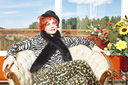 appearance.
who had meandered off the Oregon
Don DeLillo, Underworld
appearance, is almost impossible to describe…
J.K. Rowling, HP and the Half-Blood Prince
Trail.
Roald Dahl, Matilda
David Guterson, Snow Falling on Cedars
eccentricities
eccentric.
eccentrics
eccentric
Any form of the word “eccentric”  will appear once in every  558   pages of text.
Her hatred of the town turned
Miss Honey stood
Clif had risen, not too steadily, though his voice and
Resolute: determined; stubborn                  
Synonyms: obstinate, intractable, implacable
Antonyms: wishy-washy, tentative, flexible,
                   unsure, uncertain
Forms:  Noun: resolution, resoluteness       	Verb: resolve, resolves, resolved,
	          resolving
              Adjective: resolute  Adverb: resolutely
before the Headmistress.
She entered the room with
steps.
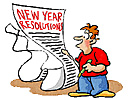 For once she was not going to be browbeaten.
his eyes were
as she pushed open the door.
Sinclair Lewis, Main Street
Leo Tolstoy, War and Peace
Roald Dahl, Matilda
Sinclair Lewis, Arrowsmith
resolutely
resolute
resolute.
resolute
Any form of the word “resolute”  will appear once in every 329 pages of text.
I’m not having a little five-year-old
In the old days such men turned from soldiers to
She thinks we’re
These lands are dangerous: full of foul rebels and
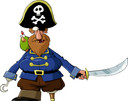 Brigand: outlaw, especially a thief
Synonyms: miscreant, pirate
who are going to sell her for a slave.
sitting with the senior girls and boys in the
J.R.R.Tolkien The Two Towers
Boris Pasternak, Doctor Zhivago
top form. Who ever heard of such a thing?
Amy Tan,  The Joy Luck Club
brigands
brigand
brigands.
brigands.
Roald Dahl, Matilda
Any form of the word “brigand”  will appear once in every 1,668    pages of text.
She is
From the time he was three or four, John Scherzer
by the romance.
Even as a child, Jane was
Both Matilda and Lavender were
Enthralled: charmed by              
Synonyms: rapt, enchanted
Antonyms: uninterested, suspicious, cynical
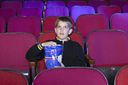 It was quite clear to them that they were at this
had been
by her parents’ romance.
with soccer.
Nicholas Sparks, The Notebook
moment standing in the presence of a master.
Warren St. John, Outcasts United
enthralled
enthralled
enthralled.
Roald Dahl, Matilda
Nicholas Sparks, The Wedding
enthralled
Any form of the word “enthralled”  will appear once in every 3,678    pages of text.
I will hunt down the
Culprit: the guilty person; perpetrator
and bring him to you.
When she doesn’t know who the
It was better that way because then no one, even
It is not the
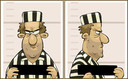 when put under the most severe torture, would be
is, she makes a guess at it, and the trouble is
who need to be forgiven; rather it is the victims,
Frank Beddor, The Looking Glass Wars
because they are the ones who cause all the trouble.
she’s often right. I was the prime suspect this time…
able to name her as the
culprits
culprit
culprit
Roald Dahl, Matilda
Roald Dahl, Matilda
Margaret Atwood, Alias Grace
culprit.
Any form of the word “culprit”  will appear once in every 1,573    pages of text.
His plump flabby face had turned grey with fearful
Apprehension: nervousness about a specific
    event in the near future                 

Forms:  Noun: apprehension        Verb: 00
              Adjective: apprehensive              Adverb: apprehensively
Related words: (prehen: to hold)
            comprehend, prehensile
Harry watched
“I’m feeling
And then he looked
he confessed, glad
as the pavement
to the east.
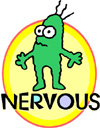 seemed to rise up past the glass windows of the
that the appropriate descriptive word had finally
John Steinbeck, The Pearl
Roald Dahl, Matilda
telephone box until darkness closed over their
come to him.
heads.
Lois Lowry, The Giver
J. K. Rowling, HP and the Order of the Phoenix
apprehensive,”
apprehensively
apprehensively
apprehension.
Any form of the word “apprehension”  will appear once in every 419    pages of text.
“Well, thank you,” the boy said, totally
But both Andrew and his father are looking over
Bemused: confused                  
Synonyms: befuddled
Antonyms: aware
Ron shook his head
He seemed
by my casual reference
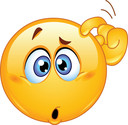 then checked his watch.
Roald Dahl, Matilda
at her,
to his secret realities.
smiles on their faces.
Stephenie Meyer, Twilight
J.K. Rowling, HP and the Order of the Phoenix
Meg Cabot, Queen of Babble
bemused
,bemused,
bemused.
bemused
Any form of the word “bemused”  will appear once in every 8,171    pages of text.
Max was impressed by her
He is an individual with strong motivation, will,
It was work that required immense
Perseverance: determination to keep at it                  
Synonyms: doggedness
Antonyms: flightiness
Forms:  Noun: perseverence   
              Verb: persevere, perseveres,
                        persevered, persevering
              Adjective: 00              Adverb: 00
But he kept pushing cake into his mouth with
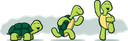 although the scenario ended without her touching
and
and the ability to assess the likelihood of
the dogged
qualities not often seen
of a long-distance
runner who has sighted the finishing line and
the wall.
in members of his race.
actually finding the guy who mattered.
Henry H. Neff, The Hound of Rowan
Marcus Luttrell, Lone Survivor
knows he must keep going.
Roald Dahl, Matilda
perseverance,
perseverance
perseverance,
perseverance
David Pesci, Amistad: The Thunder of Freedom
Any form of the word “perseverence” will appear once in every 968   pages of text.
She glared at Bruce Bogtrotter who was sitting
Our steamers have won an enviable reputation for
The throng or reporters, mostly Japanese, wanted
they stretched out ono their back,
Replete: full of; stuffed               
Synonyms: overloaded, sated
Antonyms: bereft of, lacking
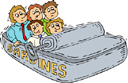 on his chair like some huge overstuffed grub,
their cabins
a neatly scripted version of the calamity,
with luxury.
faces to the sky.
Virginia Wolfe, The Wave
comatose, unable to move or speak.
with villains and heroes.
Nora Roberts, Blood Brothers
Replete,
Roald Dahl, Matilda
Jon Krakauer, Into Thin Air
replete
replete
replete,
Any form of the word “replete”  will appear once in every 2,763   pages of text.
The Trunchbull had returned to her place in
After approximately fifteen minutes, the
He was a kind of elemental force, a primitive
That was his
Diabolical: of the devil                  
Synonyms: devilish, hellish, evil
Antonyms: heavenly, godly
secret.
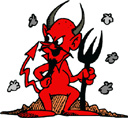 plan bore its fruit, so to speak.
the front of the class, and her
scourge and a raw challenge that summoned
gaze was moving slowly among the rows.
violence from every horse he rode.
James Patterson,  Kiss the Girls
Roald Dahl, Matilda
Markus Zusak, The Book Thief
Hal Borland, When the Legends Die
diabolical
diabolical
diabolical
diabolic
Any form of the word “diabolical”  will appear once in every 1,981 pages of text.
All I knew was, if I fell, I’d probably
I
toward the valley and the red
They spun around each other,
Plummet : to fall from a considerable height                
Synonyms: plunge, descend, dive
Antonyms: ascend, climb, catapult
He was a long way off the ground when she
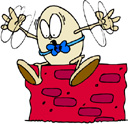 several hundred feet to my death.
rocks below.
toward the hard-flat-wing-crushing-ground.
released him and he
to earth and
Rick Riordan, The Battle of the Labyrinth
hit the floor and bounced like a softball.
Marcus Luttrell, Lone Survivor
plummeting
Christpher Paolini, Brisingr
plummeted
plummet
plummeted
Roald Dahl, Matilda
Any form of the word “plummet”  will appear once in every 3,040   pages of text.
Demure: shy and modest; to
shrink away in shyness and
modesty

Synonyms: modest, sedate, decorous, 	diffident, prim, soft-spoken
Antonyms: brash, immodest, flamboyant,
     aggressive, grandiose, boastful,
     boisterous
“Nothing, Officer,” Scott answered, sounding
She caught me looking once and gave me a
Connors did not win a lacrosse scholarship by
Carolyn was a quiet,
and obedient
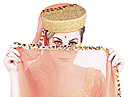 little smile while I blushed.
girl, and although Emily was all those things
being
or hesitant.
Nicholas Sparks, The Last Song
too, Carolyn seemed really satisfied to be that way.
Homer Hickam, October Sky
demure
Laurie Halse-Anderson, Speak
Sara Shepard, Pretty Little Liars
demure
demure.
demure
Any form of the word demure will appear once in every 1,483 pages of text.
His expression shifted instantly to
With a sense of surprise Stoddard saw in his face
As soon as the words were out, I flushed with
I retired
from the field of contest.
Chagrin: sense of
embarrassment or discomfort

Synonyms: mortification, discomfiture,
     vexation, annoyance
Antonyms: pride, satisfaction
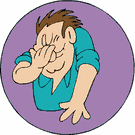 only dismay and
Stephenie Meyer, Twilight
Megan Whalen Turner, The Thief
Stephenie Meyer, Eclipse
Grace MacGowan Cooke, The Power and the Glory
chagrin.
chagrinned
chagrin.
chagrin.
Any form of the word chagrin will appear once in every 1,222 pages of text.
Garrow looked at him
He looked
at my luggage-less state,
and demanded,
Askance: with a suspicious eye

“to look askance”: 
Similar expressions: 
	to frown upon
	to do a double-take
	to glare at
The priest looked
The hospital looked at him
at both of them.
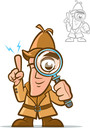 “Do I look dead to you?”
but then shrugged, not caring enough to ask.
insulted him with ridiculous questions, and
Yann Martel, Life of Pi
Stephenie Meyer, Twilight
basically told him to fend for himself.
Christopher Paolini, Eragon
askance
askance,
Wes Moore, The Other Wes Moore
askance
askance
Any form of the word askance will appear once in every 3,136 pages of text.
The old man paused to
He remained in a state of empty and peaceful
I was afraid I’d deliberate,
agonize,
Ruminate: think about over and over

Related: ruminant: a cud-chewing animal;
	 rumor
Professors are asked to consider their demise
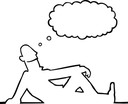 and
on what matters most to them.
on this feature of the case.
until he heard the clock tower strike
rationalize, and talk myself into not going.
three in the morning.
Grace MacGowan Cooke, The Power and the Glory
Khaled Hosseini,   The Kite Runner
Franz Kafka, Metamorphosis
Randy Pausch, The Last Lecture
ruminate,
ruminate
ruminate
rumination
Any form of the word ruminate will appear once in every 2,691 pages of text.
The feasting was loud and
Sometimes the dance was formal and stately,
But even the common soldiers were a loud,
The group was becoming
Boisterous: rowdy, loud in voice

Synonyms: vociferous, unruly
Antonyms: demure, soft-spoken
enough
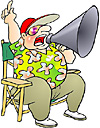 boisterous
sometimes fiery and
and lasted long into the night.
to attract attention on the street.
swaggering
bunch.
Chistopher Paolini, Brisinigr
Gloria Whelan, Listening for Lions
K. A. Applegate, Everworld
Chang-Rae Lee, Native Speaker
boisterous
boisterous
boisterous.
Any form of the word boisterous will appear once in every 1,298 pages of text.
An ethereal Robyn grins, her ecru face
In the past, Jeremy had investigated seven different
The long, sweaty hike, ghostly
Contrary to my ghostly appearance, I’m not an
Apparition: ghost

Related: appear, apparent
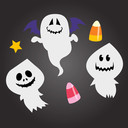 ghostly
and beer puke were forgotten.
distorting into a vampire-like
Ted Dekker, White: The Great Pursuit
Nicholas Sparks, True Believer
Nora Roberts, Blood Brothers
Ellen Hopkins, Glass
apparition.
apparitions
apparitions.
apparition.
Any form of the word apparition will appear once in every 864 pages of text.
Uncle Vernon now came in, smiling
He shakes hands with both men, his face
He acknowledged it with a
Jovial: jolly

Origin: Jove (Jupiter) Greek god
Finally she disappeared into a nearby classroom,
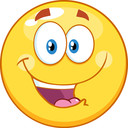 and cordial.
as he shut the door.
wave of his hand.
and Henry shut his locker, his shoulders sagging,
his
demeanor subdued.
J. K. Rowling, HP and the Prisoner of Azkaban
J.K. Rowling, HP and the Goblet of FIre
Sara Gruen, Water for Elephants
Heather Brewer, Tenth Grade Bleeds
jovial
jovially
jovial
jovial
Any form of the word jovial will appear once in every 1,392 pages of text.
I assumed my talent-show
The blood in Norfolk was supposed to have been
meant I
Hoagland had officially made him my wingman, to
The entire
of the Grand Council and
Fiasco: a big, obvious failure

Synonyms: disaster, catastrophe,
                     calamity
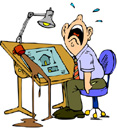 ankle-deep after that
keep an eye on me, given my
their flight from the city had taken scarcely an hour.
never had to play the piano again.
with Emile Luzan.
James A. Owen, Here There Be Dragons
Amy Tan, The Joy Luck Club
Tom Clancy, The Hunt for Red October
fiasco
Chang-Rae Lee, Native Speaker
fiasco
fiasco
fiasco.
The word fiasco will appear once in every 4,286 pages of text.
But most of all, you need to practice constant,
I had expected my parents to be even more
But as long as I keep my strength and see him
Vigilant: watchful

Antonyms: oblivious, careless,
                    heedful

Related: vigil, vigilante
His immediate neighbors, though, are loyal. The
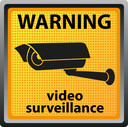 whole block stays
never-ending
coming…as long as I keep my
about my relationship with
J.K. Rowling, HP and the Goblet of Fire
he’s gonna have to fight to get me.
Chang-Rae Lee, Native Speaker
Roger’s son because of Cass running away.
August Wilson, Fences
Sarah Dessen, Dreamland
vigilant
vigilance.
vigilance…
vigilant.
Any form of the word vigilant will appear once in every 593 pages of text.
By and by the men stopped
Several of the goblins
On the walls, the goddesses hunt and
Cavort : to play in a physical,  free-spirited manner

Synonym: frolic
about the fire
It has roses on it and maidens
in the glen.
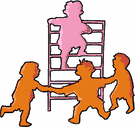 around and yelling.
free from all restraints.
in a jerky, leaping dance while they tilted their
Frank McCourt, Angela’s Ashes
Mark Twain, The Adventures of Huckleberry FInn
small, horned heads to shriek at the sickle moon.
cavort,
Libba Bray, A Great and Terrible Beauty
Henry H. Neff, The Second Siege
cavorted
cavorting
cavorting
Any form of the word cavort will appear once in every 13,555 pages of text.
My father could splash on in
“I know you worry about her,” he explained to me as
He had murdered the young girl that he was
Blithe: carefree
Synonyms: light-hearted, merry, upbeat
Antonyms: sullen, solemn, dour
“The answer is obvious, isn’t it?
she danced
continues Emma
into the ring.
before he went to the city for work.
talking about so
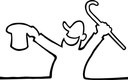 Stephenie Meyer, Eclipse
Sophie Kinsella, Shopoholic
James Patterson,  Kiss the Girls
blithely
Chang-Rae Lee, Native Speaker
blithely.
blithely.
blithely
Any form of the word blithe will appear once in every 1,450 pages of text.
She looked at him almost
She was very pretty and she made
She pauses to look over her shoulder and winks,
She was a bit of a rogue and a
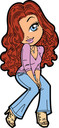 Coquette: a flirtatious female
little jokes.
God bless her, behind all her shyness and blushes.
running the straps
down her arms.
John Steinbeck, East of Eden
Sara Gruen, Water for Elephants
Nicholas Sparks, True Believer
Eugene O’Neill, Long Day’s Journey into Night
coquettishly
coquette,
coquettishly.
coquettish
Any form of the word coquette will appear once in every 1,522 pages of text.